MATH 1314
Lesson 20
Area Between Two Curves
The General “Formula” for area between two curves is:
integral(-x^2+4,-1,1)
integralbetween(0,x^2-4,-1,1)
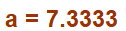 integral(f(x)-g(x),-.07,6.46)
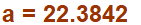 integralbetween(f(x),g(x),-.07,6.46)
Limits of Integration are not given:
IntegralBetween(f(x), g(x), -2, 0.382)+integralbetween(g(x),f(x),.382,2.618)
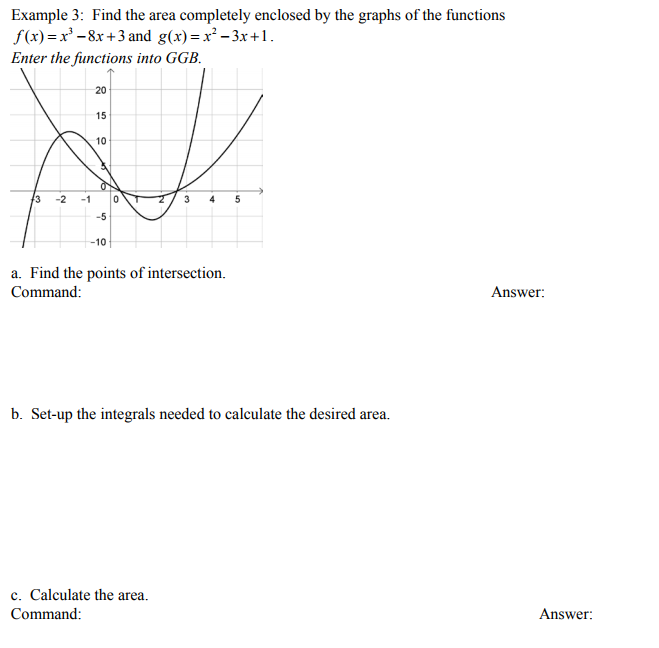 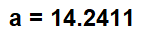 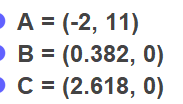 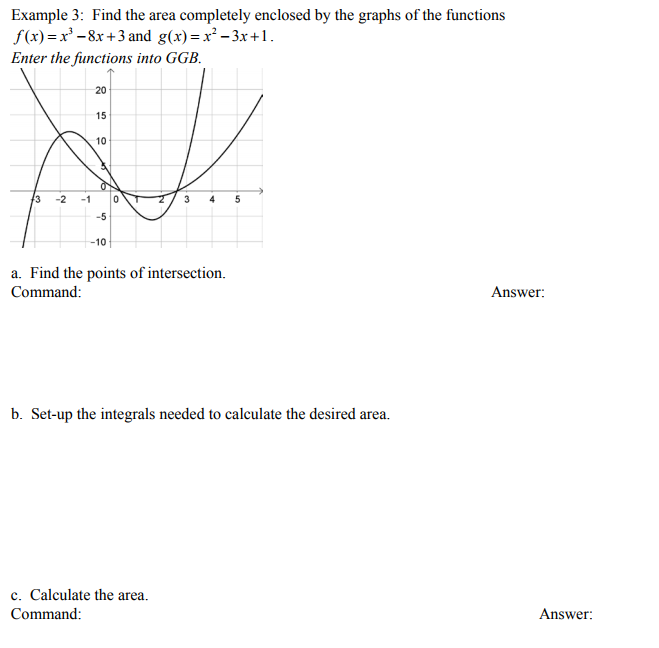 intersect(f(x),g(x))
integral(-3x^3,-3,0)+integral(3x^3,0,3)
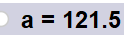 Popper 24:
Determine the total area bounded by the graphs of 
f(x) = e-x and g(x) = x3 – 2x2 – x + 2

Determine the left intersection point.

Determine the middle intersection point.

Determine the right intersection point.

0.791	b. -0.336	c. 2.041	d. -0.562	e. 0.454
Popper 24: Continued
Applications:
integralbetween(f(t),g(t),0,5)
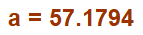 integralbetween(g(t),f(t),0,10)
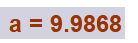 Popper 25:
Popper 25…continued
6. Why is the definite integral from -1 to 2 not equal to the area between -1 and 2?
Definite integrals do not always give area
Part of the graph is above the x-axis and part is below
Area only applies to positive intervals
You cannot integrate exponential functions